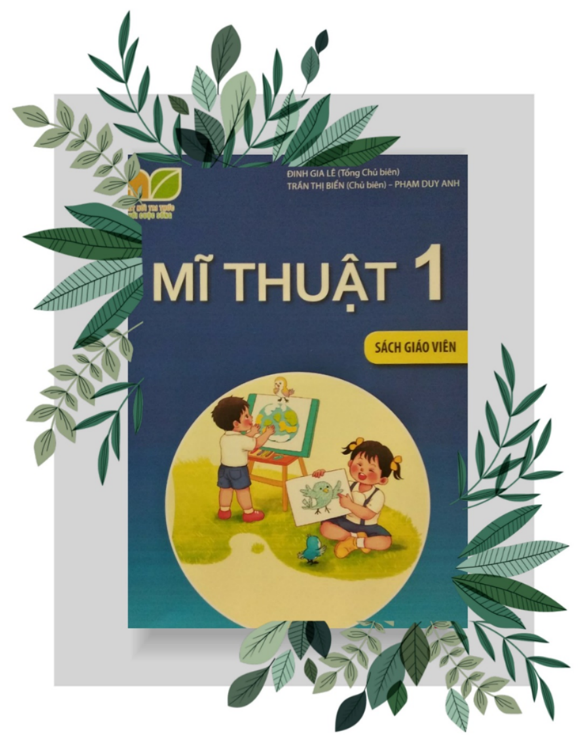 KẾ HOẠCH BÀI DẠY 
MÔN: MĨ THUẬT 
LỚP: 1
Trường: TH Đại Quang
Tổ: 3	
Họ và tên giáo viên: Nguyễn Lê Na
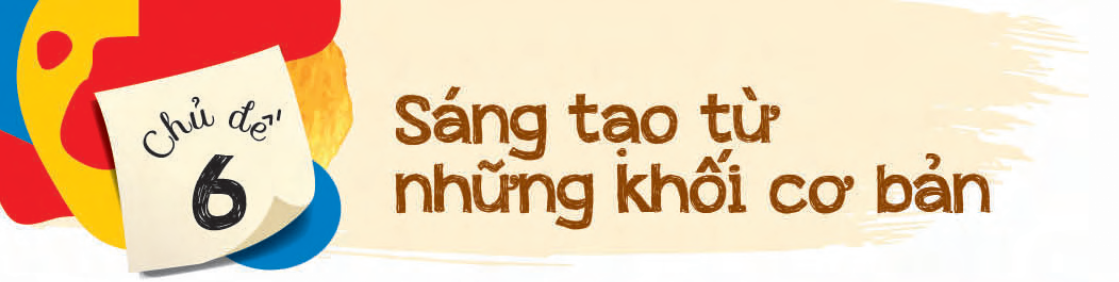 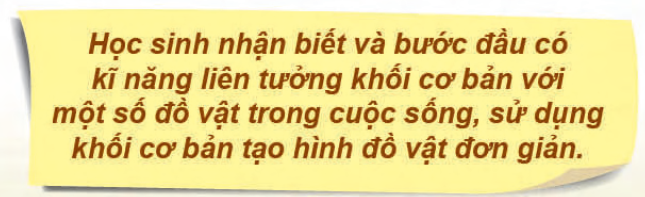 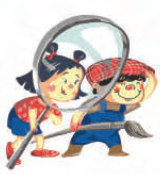 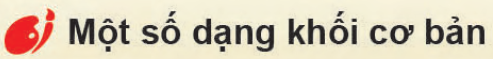 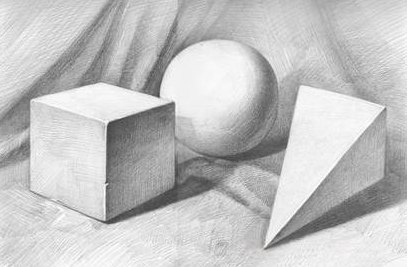 Em đã biết những khối nào?
Quan sát Khối cầu
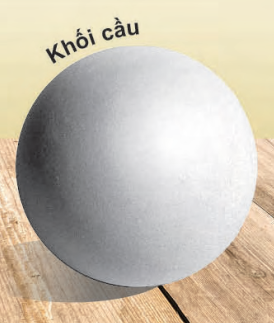 - Hình dạng của khối cầu giống hình nào em đã học?

    - Từ khối cầu, em liên tưởng đến vật gì?
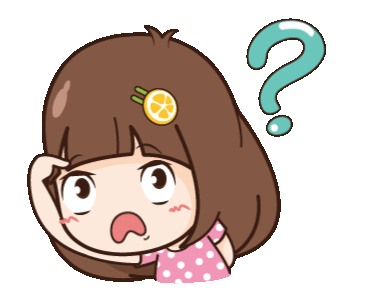 Quan sát Khối chóp nón
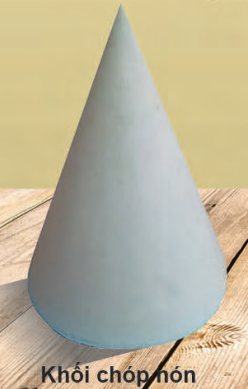 - Xung quanh em, vật gì có dạng khối chóp nón?

   - Từ khối chóp nón, em liên tưởng đến vật gì?
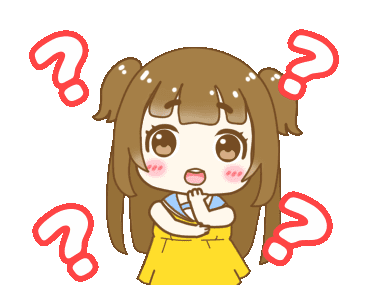 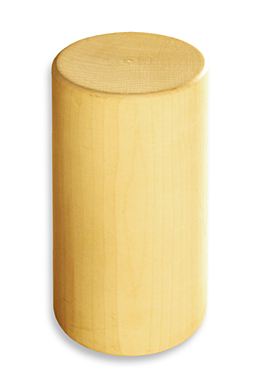 Quan sát Khối trụ
- Hình dáng khối trụ?

   - Từ khối trụ, em liên tưởng đến vật gì?
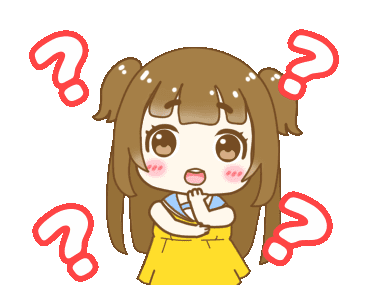 Quan sát Khối hộp vuông
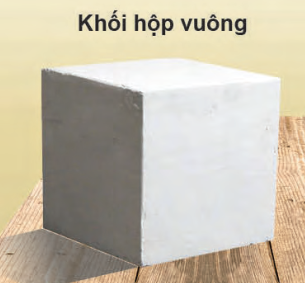 - Khối hộp vuông được ghép từ những hình gì em đã học?

   - Từ khối hộp vuông, em liên tưởng đến vật gì?
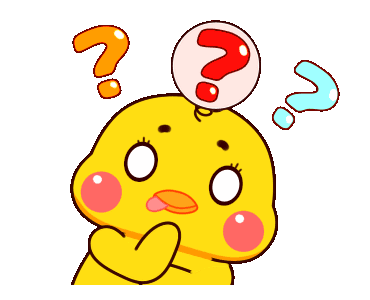 Quan sát Khối chóp tam giác
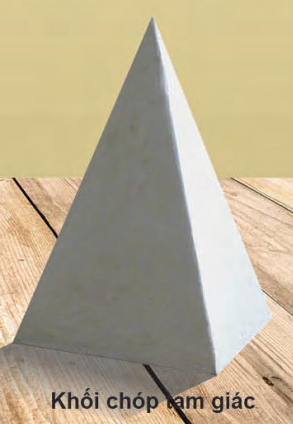 - Khối tam giác được ghép lại từ n hững hình nào em đã học?

   - Từ khối chóp tam giác, em liên tưởng đến vật gì?
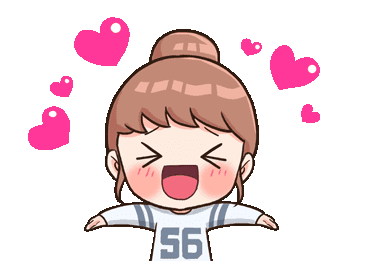 Hướng dẫn thực hiện
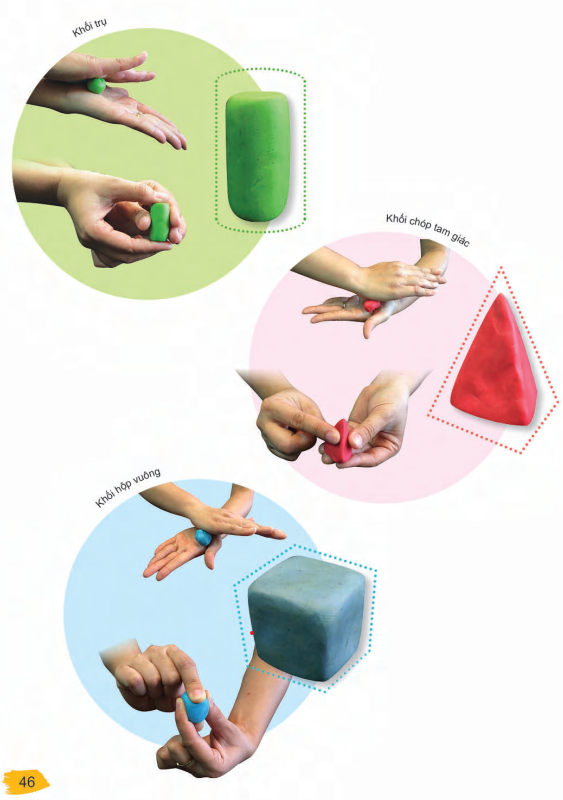 Tạo hình khối cơ bản bằng đất nặn
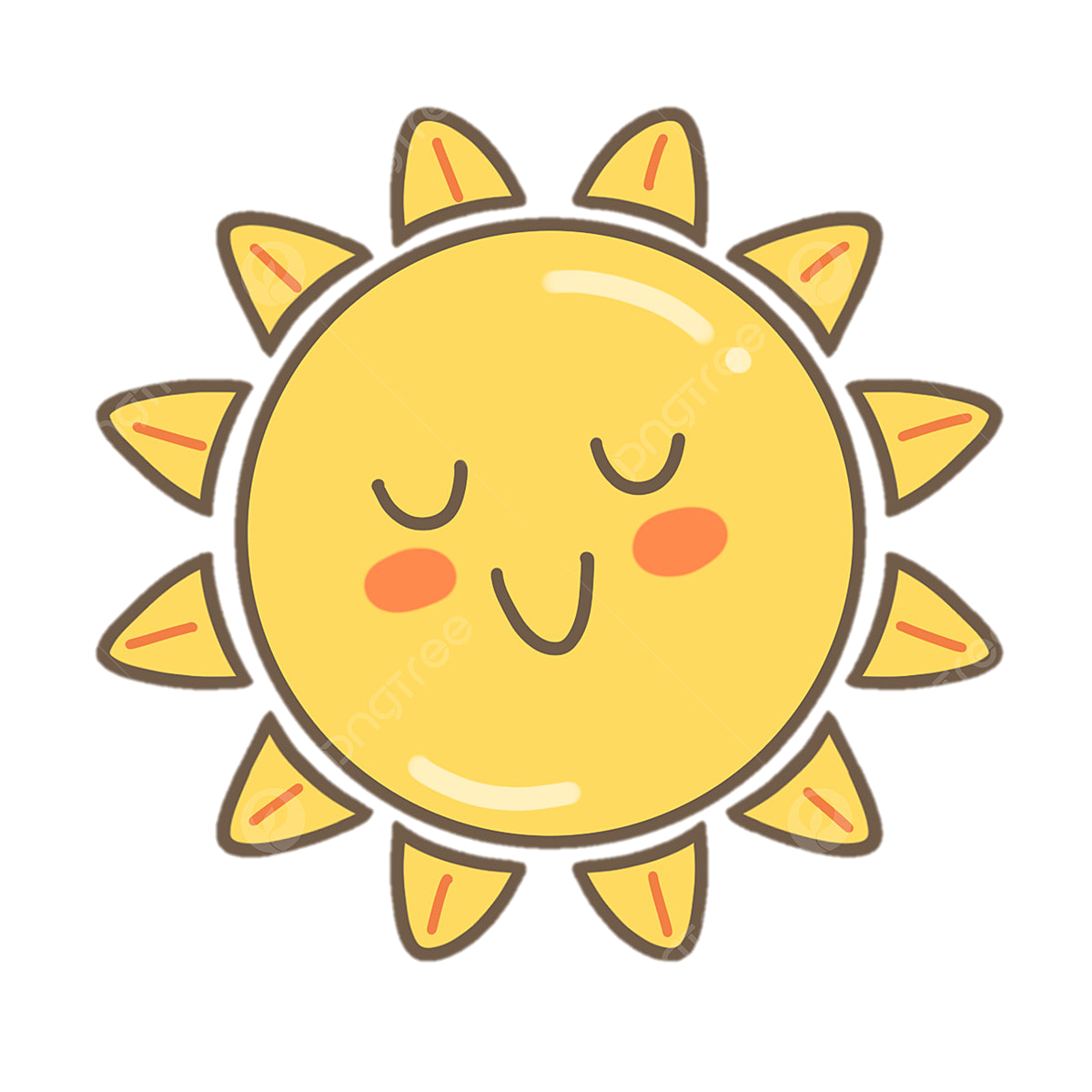 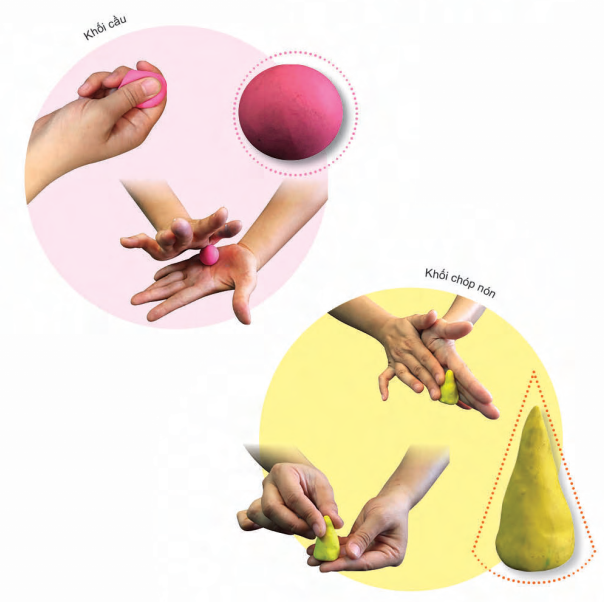 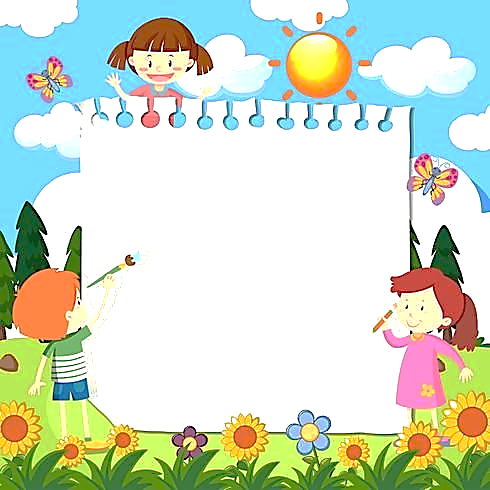 Thực hành
Tạo hình khối cơ bản mà em thích